Wunderlich NC, Küx H, Kreidel F, Birkemeyer R, Siegel RJ
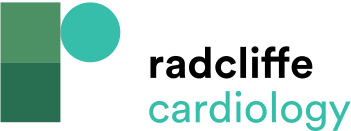 Table 1: Overview of Congenital and Structural Heart Disease Interventions
Citation: Interventional Cardiology Review 2016;11(2):135–9
https://doi.org/10.15420/icr.2016:12:2
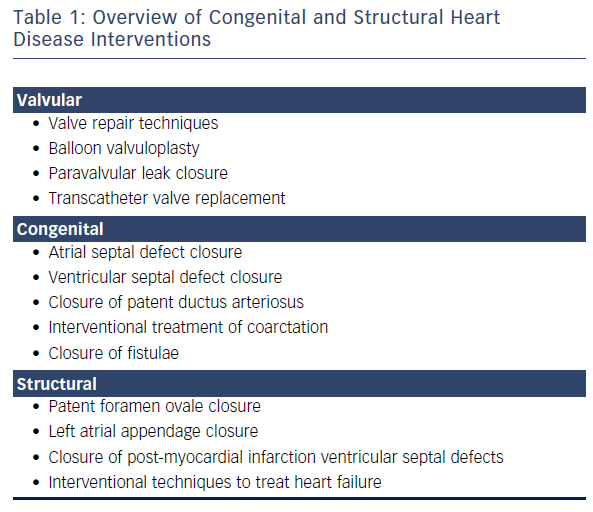